Tutorial Dasar Dialux
Pertemuan Ke 9


Dosen Pengampu Mata Kuliah : Muhammad Fauzi. M.Ds
DIALux 4.11 merupakan software yang dapat digunakan untuk menganalisa tingkat pencahayaan pada suatu ruangan.
Adapun langkah-langkah analisa tingkat pencahayaan menggunakan software DIALux 4.11 adalah sebagai berikut:

1. Untuk memulai project baru, klik New Interior Project
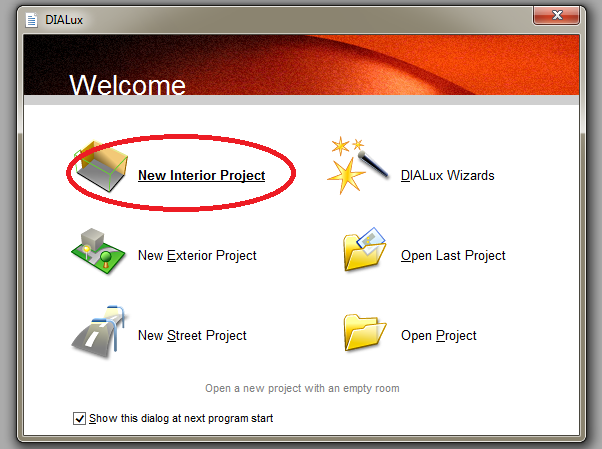 2. Input dimensi panjang (length), lebar (width), dan tinggi (height) ruangan. Sebagai contoh pada Tutorial ini akan dibuat ruangan dengan panjang 4 m, lebar 3m, dan tinggi 2,8 m
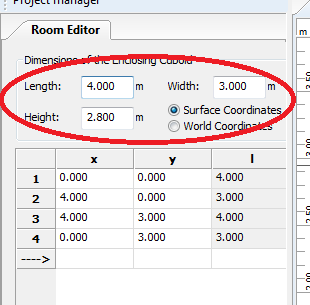 3. Untuk membuat objek pintu dan jendela, Klik Object, lalu klik Windows and Doors
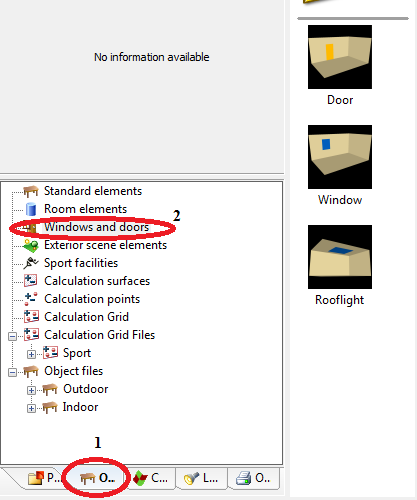 4. Untuk membuat pintu, klik icon Door lalu drag ke dinding ruangan yang telah terbentuk
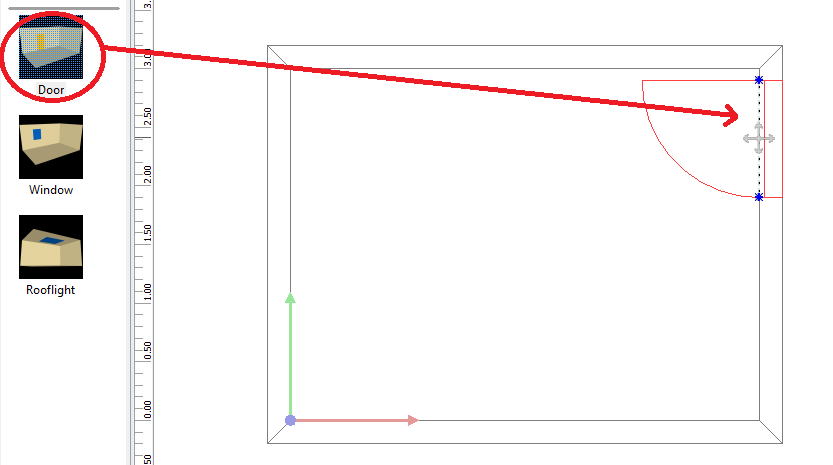 5.  Untuk membuat jendela, klik icon Window lalu drag ke dinding ruangan yang telah terbentuk
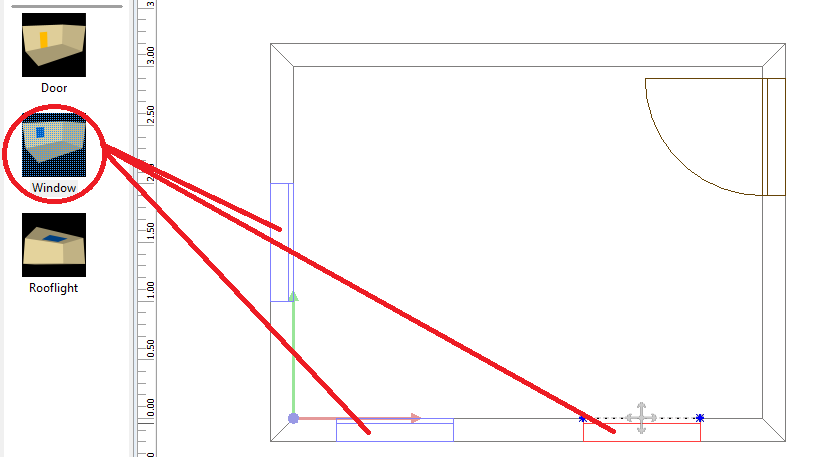 6. Untuk melihat pandangan 3D ruangan yang telah terbentuk, Klik icon 3D Standard View
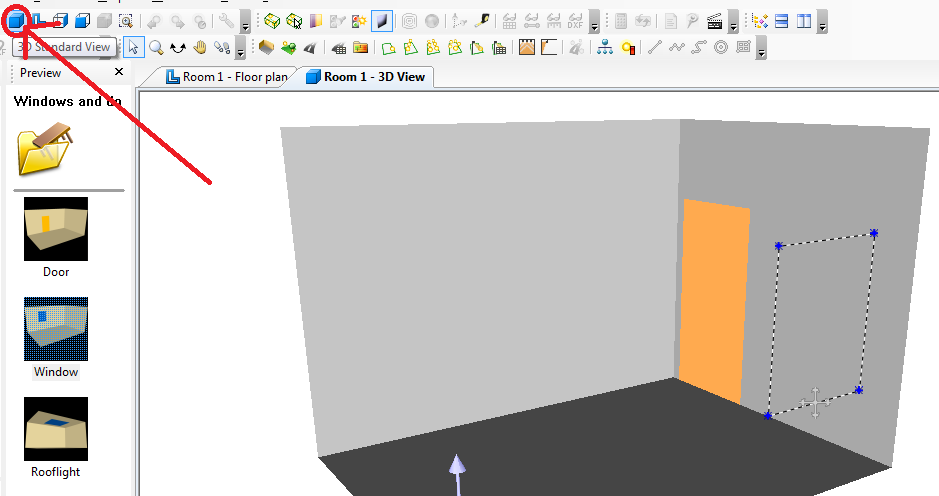 7. Untuk mengubah posisi pandangan 3D, klik icon Rotate View lalu gerakkan pada objek sesuai pandangan yang diinginkan
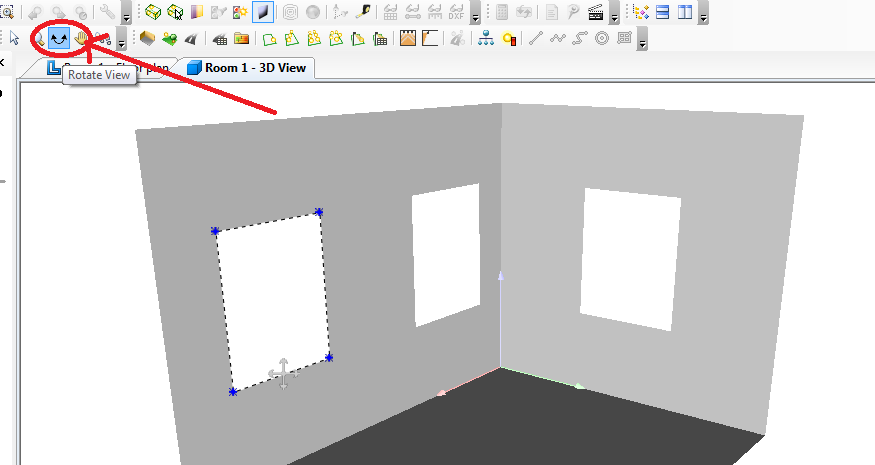 Baik, kita telah selesai membuat ruangan dengan DIALux 4.11Pada Tutorial berikutnya, kita akan belajar memberi material ruangan pada DIALux 4.11